Routes & techniques of administration of medicine in animals(Class -2)
Dr. Ranveer  Kumar SinhaAssistant Professor cum Junior Scientist
E-mail: ranveervet@rediffmail.com
Department of Veterinary  Medicine Bihar Veterinary College, Patna – 800 014(BASU, Patna)
SC Injections
Factors to Consider: 
Use An 18 or 20 gauge needle, 1 to 1.5 inches long.
SC medications are deposited into the loose connective tissue just below the dermis.
This tissue is not richly supplied with blood vessels so the absorption rate is slow.
There are many pain receptors in this tissue so only non- irritating, water-soluble medications in small doses should be given by the SC route.
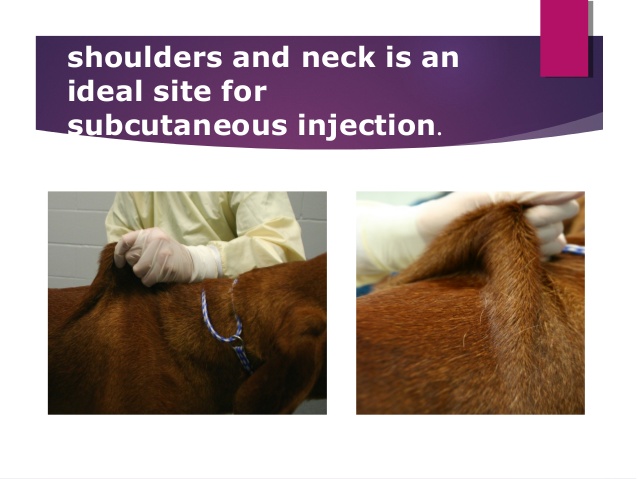 Intramuscular
Injected deep into the body of a muscle
Less likely to cause an overt tissue reaction
Insert needle at right angles to the skin
Larger volumes may be injected in the one site than with other routes
Faster absorption than s/c
Factors to Consider: 
Intramuscular injections may be performed in the thigh muscles on the front of the rear limb, or using the hamstring muscles on the back side of the rear leg
If blood is aspirated, the needle should be removed as this indicates needle placement in a blood vessel. Reinsert the needle at a different site.
Needle sizes used for IM injections range from 25 to 20 gauge. Muscle is dense tissue and can only accommodate small volumes of fluid
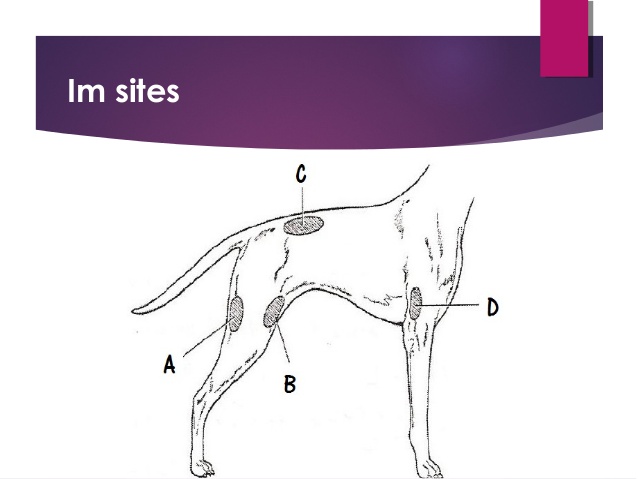 IV,IP & IC
Intravenous (IV)
Into the vein directly
Fastest onset of action
Can give irritant solutions into the vein which cannot be given IM or SC
Irritant drugs should be given via an intravenous catheter, (caparsolate, thiopentone, guifenasin)
Intra-peritoneal (IP)
Into peritoneal cavity
Usually near umbilicus or half way between umbilicus & pubis
Used for- Rodents, Birds, Euthanasia of young difficult patients
Intra-cardiac (IC)
Injection through the chest wall into the heart
Emergency administration of drugs during cardiac resuscitation e.g. adrenaline, Euthanasia, Moribund animals
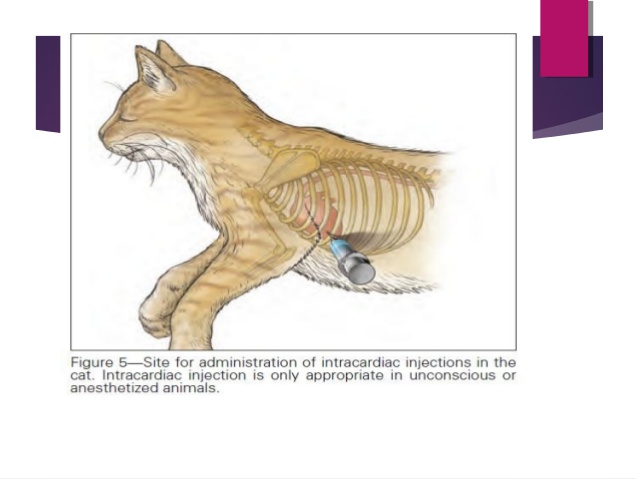 Intrapleural, Intra-articular, Epidural, Subconjunctival
Intrapleural
Injection into the pleural space through the chest wall
Not commonly used
Intra-articular
Injection into the joint space
Needs full surgical preparation
should also wear gloves and draw drug up in a sterile manner, new unused bottle, etc, to avoid introduction of infection.
Used for Dogs (eg cortisone with greyhounds, Cartrophen)
Epidural
Injection into the epidural space surrounding the spinal cord usually in the lumbar site
Full sterile prep needed
Animal positioned on sternum, with back legs drawn forwards
Used for- Before an orthopaedic procedure on spine or hindquarters, Pain relief (eg morphine, local anaesthetic for dog), Stops straining and gives pain relief, (lignocaine, xylazine).
Subconjunctival
Into the conjunctiva of the eye
Use a fine needle
Needs good restraint
Used for Ocular conditions
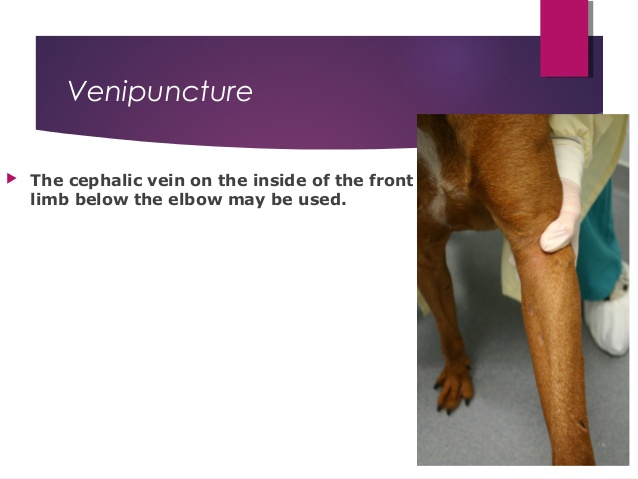 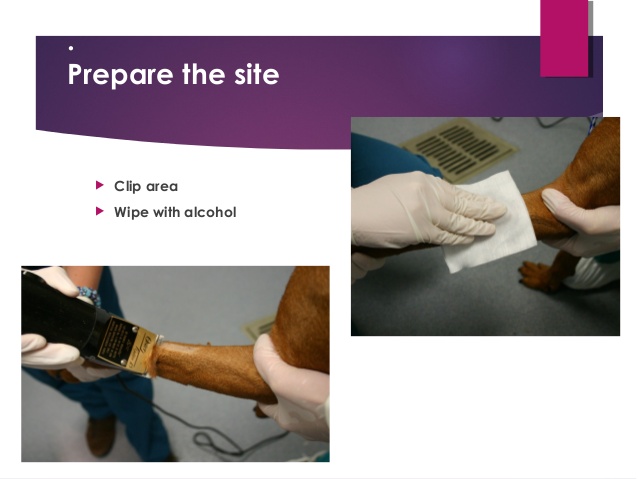 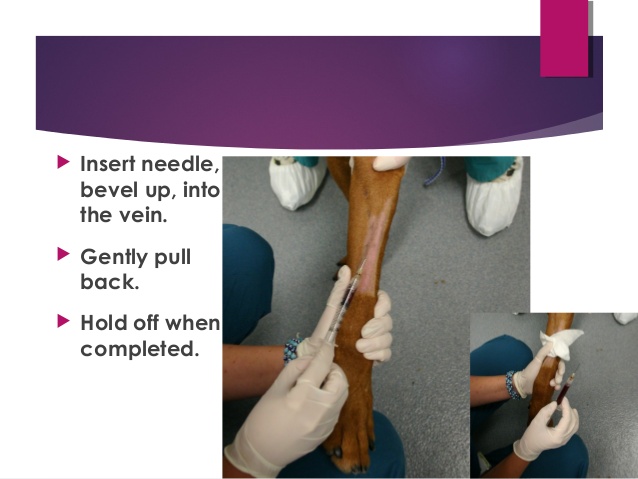 Topical
Topical medications
External surfaces eg. the skin, eyes, ears
Exposed mucous membranes  eg gums, nasal mucosa, prepuce and penis, vulva and vagina.
Medication may work Topically - on only the area to which it is applied (eg ringworm ointment), Systemically (eg Spotton, Ivomec Pour On, DMSO)
CREAMS – the drug is dissolved in water and mixed with oil or fat. 
Creams spread easily and penetrate the outer layers of the skin
A semi-solid water-soluble emulsion which penetrates the skin surface 
Tubes or plastic squeeze bottles
Wash off with water.
OINTMENTS – the drugs are present in a base of wax or fat. They do not penetrate the skin.
Semi-solid oil-based preparation, usually with a base of wax or jelly
Comes in tubes, jars, etc.
Does not usually get absorbed by the skin, (eg prednoderm).
Suspension
Liquid preparation in which particles suspended in the liquid  Will separate out on standing, so needs to be shaken, (eg calamine lotion, yellow lotion)
Continue--
Rinse/Wash Solution
Liquid which often diluted and poured on an animal
May have a residual action when dry, (asuntol, otoderm, ectodex).
SPRAYS – a way of applying liquids in fine droplet form 
Liquid under pressure
Sprayed on as particles of liquid suspended in air, (eg chloromide, debrisol, frontline, fly repellent)
Powder
Finely particulate solid preparation which dusted on
Can be irritant to open wounds
May help to dry weeping wounds, (eg tricin powder, pinkeye powder)
MEDICATED SHAMPOOS – drugs mixed with detergents which penetrate the coat. Shampoos are left in contact with the skin for the recommended amount of time and then should be rinsed off thoroughly.
Continue--
EYE & EAR MEDICATION  EYE & EAR MEDICATIONS – these are both examples of topical medication.  Eye medications should be sterile. Once they have been opened they should be stored only for the length of time recommended by the manufacturer.
Aural medications  Drops or Ointments  The ear is ideally cleaned of wax and discharge before administration of medication
Continue--
Medications per rectum
Enema
Suppository
Fluid replacement
Enema
Commercial solutions
Syringe, tube
Soapy water
Other substances - paraffin
Suppository
Bullet shaped, semi solid, glycerine based
Melts at body temperature
Can contain antibiotics, laxatives, soothing agents
May be absorbed systemically
Continue--
Medications intra-uterine
Pessaries
Solutions
Pessaries
Large tablets
Usually antibiotic
May also have a foaming agent 
Administered by hand when the cervix is open for example, after a calving
Intra-uterine fluids
Administered via the cervix with a catheter
During oestrus when the cervix is relaxed 
Some will remain in the uterus, while others will be siphoned out again
What are the risks to animals when administering medicines? Overdose ,Allergic reaction ,Wrong administration route selected ,Animal stressed,Animal gets injured
How can these risks be minimised  Follow instructions carefully, Make sure that the animal is adequately restrained, Use sprays in a well ventilated area, Wear appropriate PPEs (e.g. gloves, mask etc)
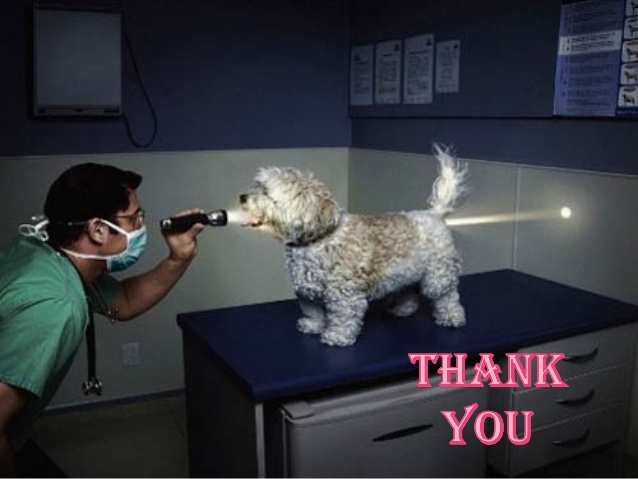